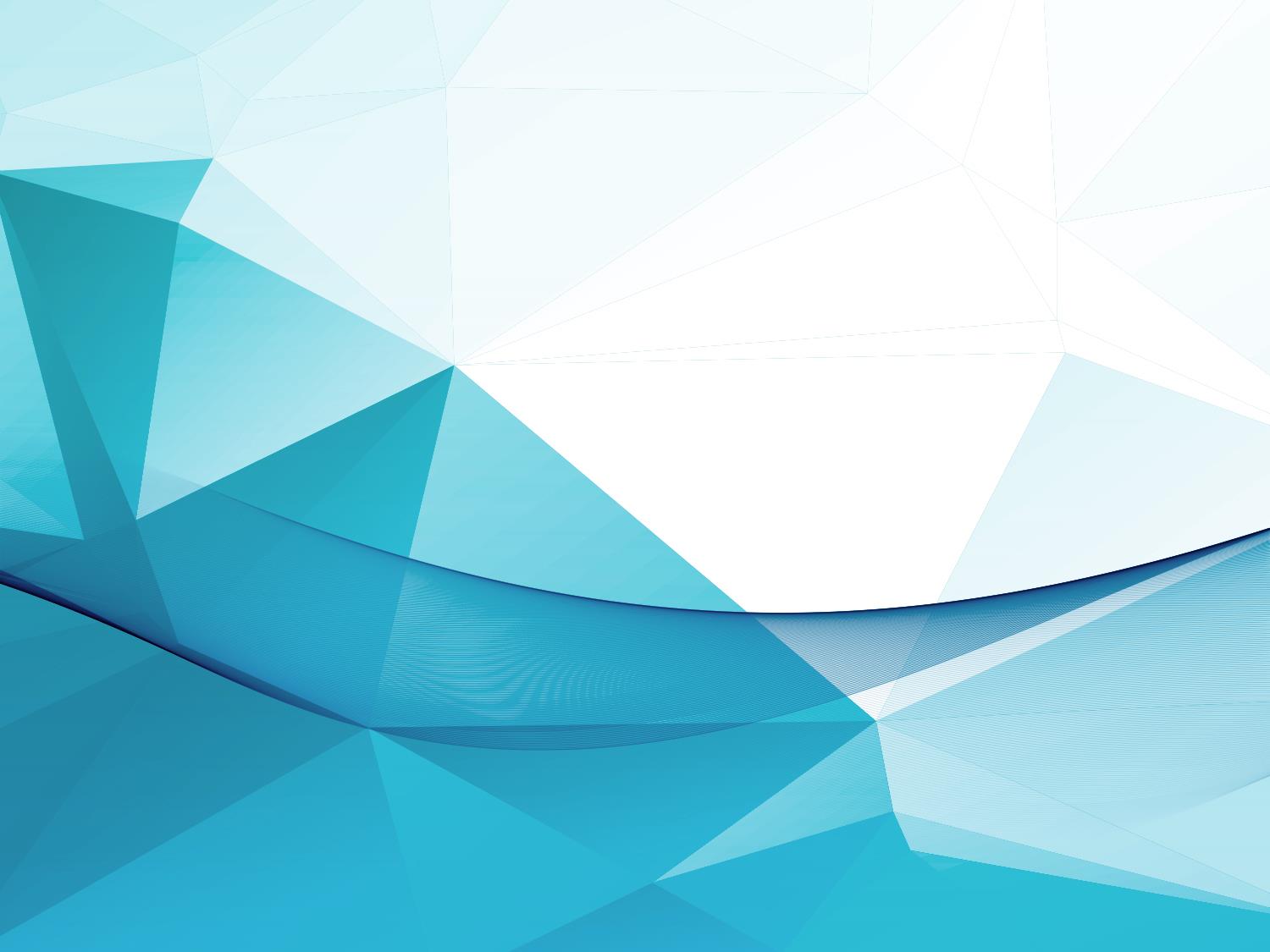 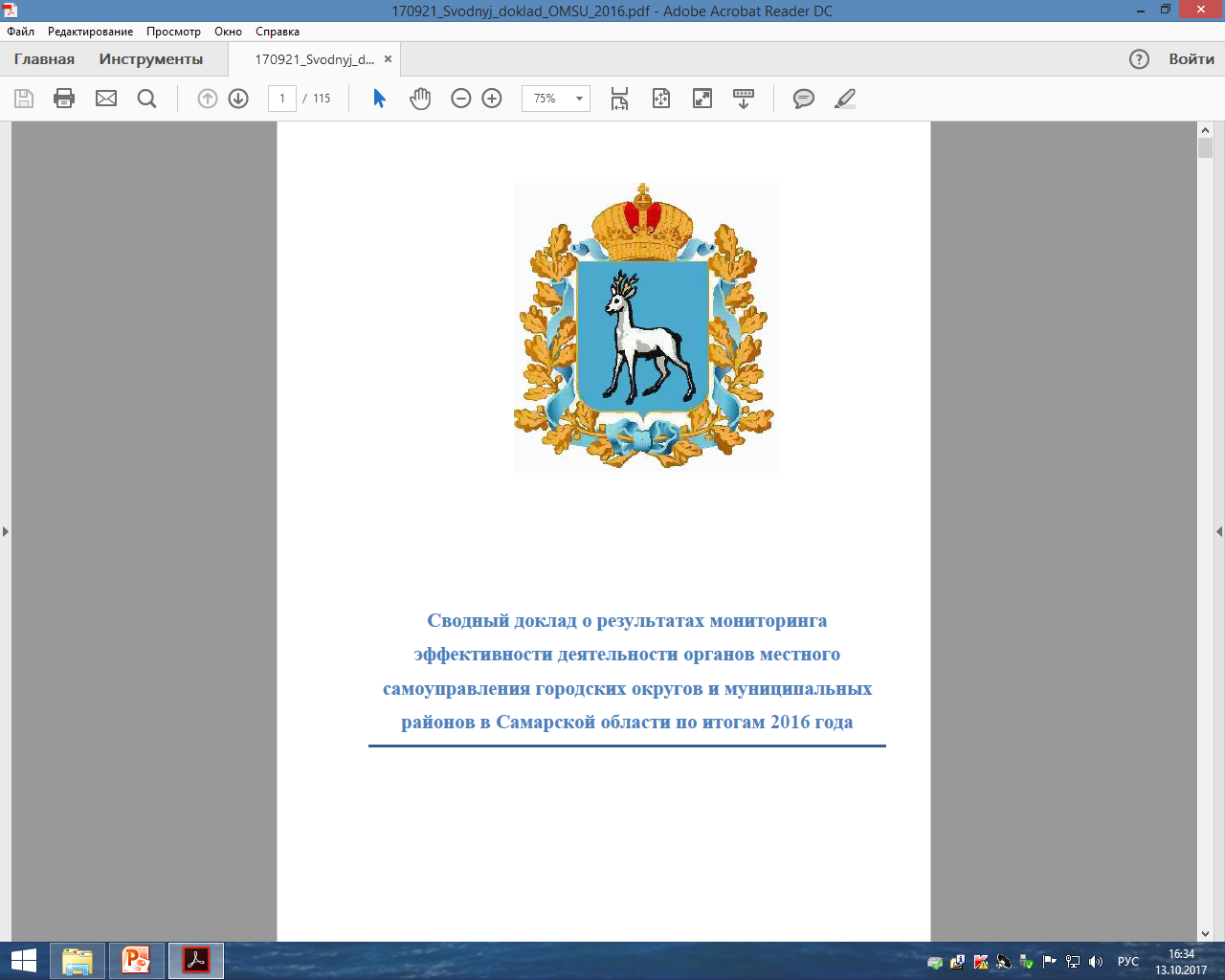 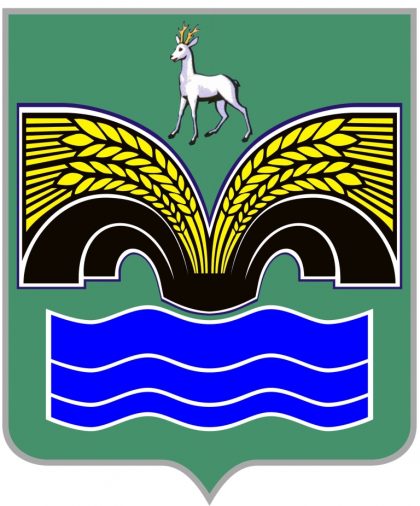 Стратегия развития Самарской области и муниципального района Красноярский с.п. Старая Бинарадка
2018 год
1
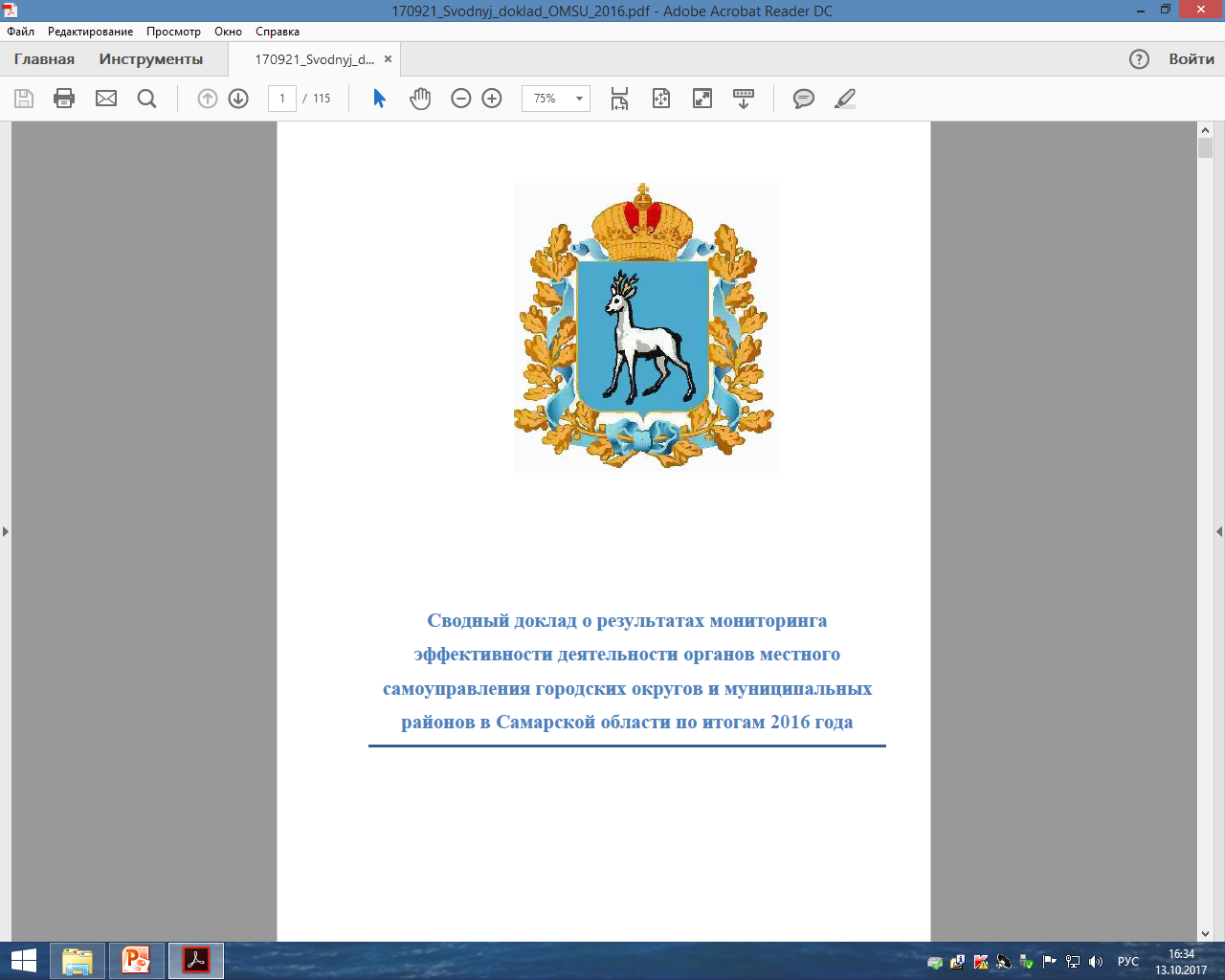 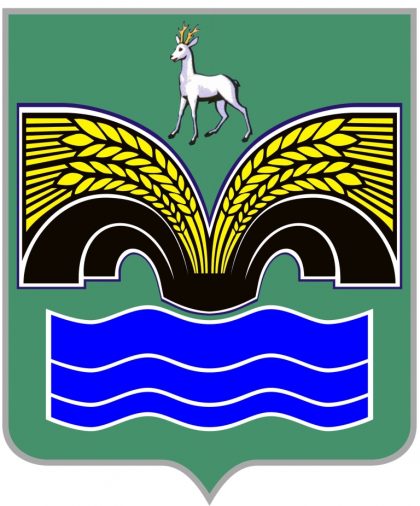 Стратегия развития Самарской области и муниципального района Красноярский
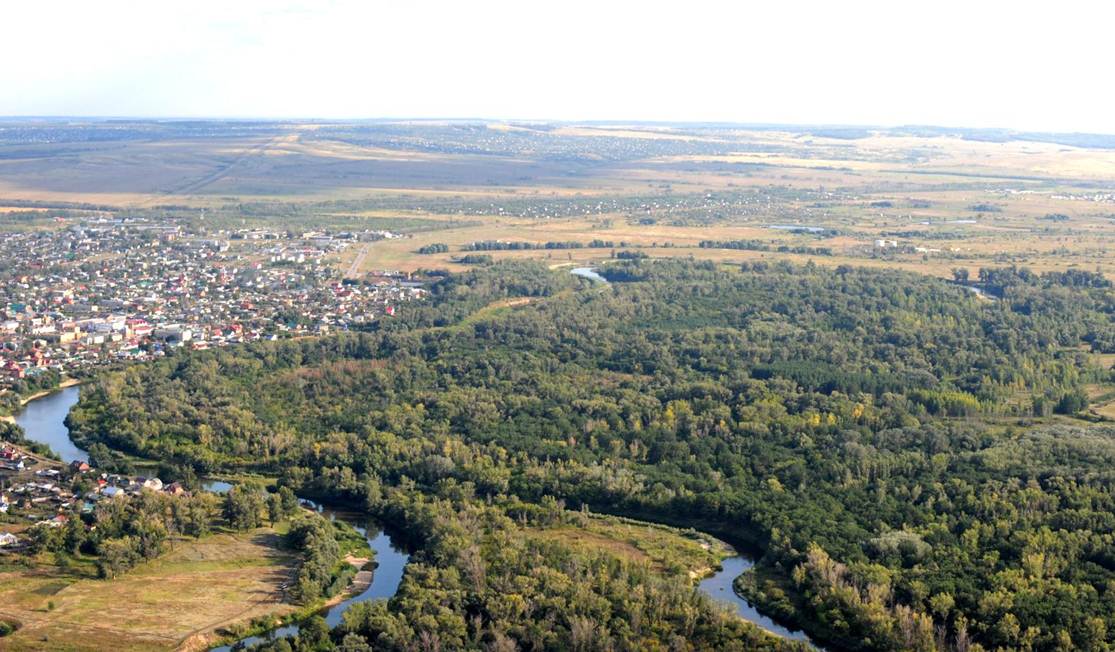 СТРАТЕГИЯ РАЗВИТИЯ МУНИЦИПАЛЬНОГО  РАЙОНА КРАСНОЯРСКИЙ на период до 2030 года
Стратегический форсайт 
«Желаемый образ будущего 
муниципального района Красноярский»



Полянскова Наталья, директор научно-исследовательского института регионального развития, 
сертифицированный эксперт по проектному управлению (ПМ «СТАНДАРТ»), 
к.э.н., доцент ФГБОУ ВО «Самарский государственный экономический университет»
СТРАТЕГИЯ РАЗВИТИЯ МУНИЦИПАЛЬНОГО  РАЙОНА КРАСНОЯРСКИЙ на период до 2030 года
Стратегия включает
Относительно  небольшой  набор задач
Относительно  небольшой  набор задач
Четкие  формулировки  целей
Продуманную,  специфичную  миссию
СТРАТЕГИЯ РАЗВИТИЯ МУНИЦИПАЛЬНОГО  РАЙОНА КРАСНОЯРСКИЙ на период до 2030 года
Образ желаемого будущего 
и стратегические приоритеты развития»
Краткие результаты социологического опроса населения муниципального района Красноярский
СТРАТЕГИЯ РАЗВИТИЯ МУНИЦИПАЛЬНОГО  РАЙОНА КРАСНОЯРСКИЙ на период до 2030 года
СТРАТЕГИЯ РАЗВИТИЯ МУНИЦИПАЛЬНОГО  РАЙОНА КРАСНОЯРСКИЙ на период до 2030 года
СТРАТЕГИЯ РАЗВИТИЯ МУНИЦИПАЛЬНОГО  РАЙОНА КРАСНОЯРСКИЙ на период до 2030 года
СТРАТЕГИЯ РАЗВИТИЯ МУНИЦИПАЛЬНОГО  РАЙОНА КРАСНОЯРСКИЙ на период до 2030 года
СИЛЬНЫЕ СТОРОНЫ РАЙОНА
СТРАТЕГИЯ РАЗВИТИЯ МУНИЦИПАЛЬНОГО  РАЙОНА КРАСНОЯРСКИЙ на период до 2030 года
Привлекательность района для трудовой миграции
Дифференцированная структура промышленного производства
Наличие конкурентных преимуществ
СИЛЬНЫЕ СТОРОНЫ РАЙОНА
СТРАТЕГИЯ РАЗВИТИЯ МУНИЦИПАЛЬНОГО  РАЙОНА КРАСНОЯРСКИЙ на период до 2030 года
Наличие свободных производственных площадок
Рост числа занятых в экономике и низкий уровень безработицы
Обеспеченность врачами
СИЛЬНЫЕ СТОРОНЫ РАЙОНА
СТРАТЕГИЯ РАЗВИТИЯ МУНИЦИПАЛЬНОГО  РАЙОНА КРАСНОЯРСКИЙ на период до 2030 года
Развитый малый бизнес и деловой климат
Рост сектора розничной торговли
Рост бюджетной обеспеченности (налоговый и неналоговый  доход на душу населения)
СИЛЬНЫЕ СТОРОНЫ РАЙОНА
СТРАТЕГИЯ РАЗВИТИЯ МУНИЦИПАЛЬНОГО  РАЙОНА КРАСНОЯРСКИЙ на период до 2030 года
Использование программно-целевого и проектного методов управления муниципальным образованием
Высокая обеспеченность учреждениями культурно- досугового типа и  библиотеками
Удовлетворительное состояние зданий учреждений социальной инфраструктуры
СИЛЬНЫЕ СТОРОНЫ РАЙОНА
СТРАТЕГИЯ РАЗВИТИЯ МУНИЦИПАЛЬНОГО  РАЙОНА КРАСНОЯРСКИЙ на период до 2030 года
Вовлеченность жителей района , в т.ч. молодежи, в общественную спортивную и культурно- досуговую деятельность
Высокий уровень обеспеченности жильем и рост общей площади вводимого в эксплуатацию жилья
Высокая обеспеченность системами жизнеобеспечения
СИЛЬНЫЕ СТОРОНЫ РАЙОНА
СТРАТЕГИЯ РАЗВИТИЯ МУНИЦИПАЛЬНОГО  РАЙОНА КРАСНОЯРСКИЙ на период до 2030 года
Высокое качество состояния жилья
Рост уровня благоустройства территории
Высокий уровень озеленения территории  и хорошая экологическая  обстановка
СИЛЬНЫЕ СТОРОНЫ РАЙОНА
СТРАТЕГИЯ РАЗВИТИЯ МУНИЦИПАЛЬНОГО  РАЙОНА КРАСНОЯРСКИЙ на период до 2030 года
СЛАБЫЕ СТОРОНЫ РАЙОНА
СТРАТЕГИЯ РАЗВИТИЯ МУНИЦИПАЛЬНОГО  РАЙОНА КРАСНОЯРСКИЙ на период до 2030 года
СЛАБЫЕ СТОРОНЫ РАЙОНА
СТРАТЕГИЯ РАЗВИТИЯ МУНИЦИПАЛЬНОГО  РАЙОНА КРАСНОЯРСКИЙ на период до 2030 года
СЛАБЫЕ СТОРОНЫ РАЙОНА
СТРАТЕГИЯ РАЗВИТИЯ МУНИЦИПАЛЬНОГО  РАЙОНА КРАСНОЯРСКИЙ на период до 2030 года
СТРАТЕГИЧЕСКИЕ НАПРАВЛЕНИЯ
СТРАТЕГИЯ РАЗВИТИЯ МУНИЦИПАЛЬНОГО  РАЙОНА КРАСНОЯРСКИЙ на период до 2030 года
Красноярский район 2030 – лидер экономического роста, комфортная экосистема для жизни и работы
СТРАТЕГИЯ РАЗВИТИЯ МУНИЦИПАЛЬНОГО  РАЙОНА КРАСНОЯРСКИЙ на период до 2030 года
КЛЮЧЕВЫЕ ЗАДАЧИ
СТРАТЕГИЯ РАЗВИТИЯ МУНИЦИПАЛЬНОГО  РАЙОНА КРАСНОЯРСКИЙ на период до 2030 года
Ключевые образы будущего
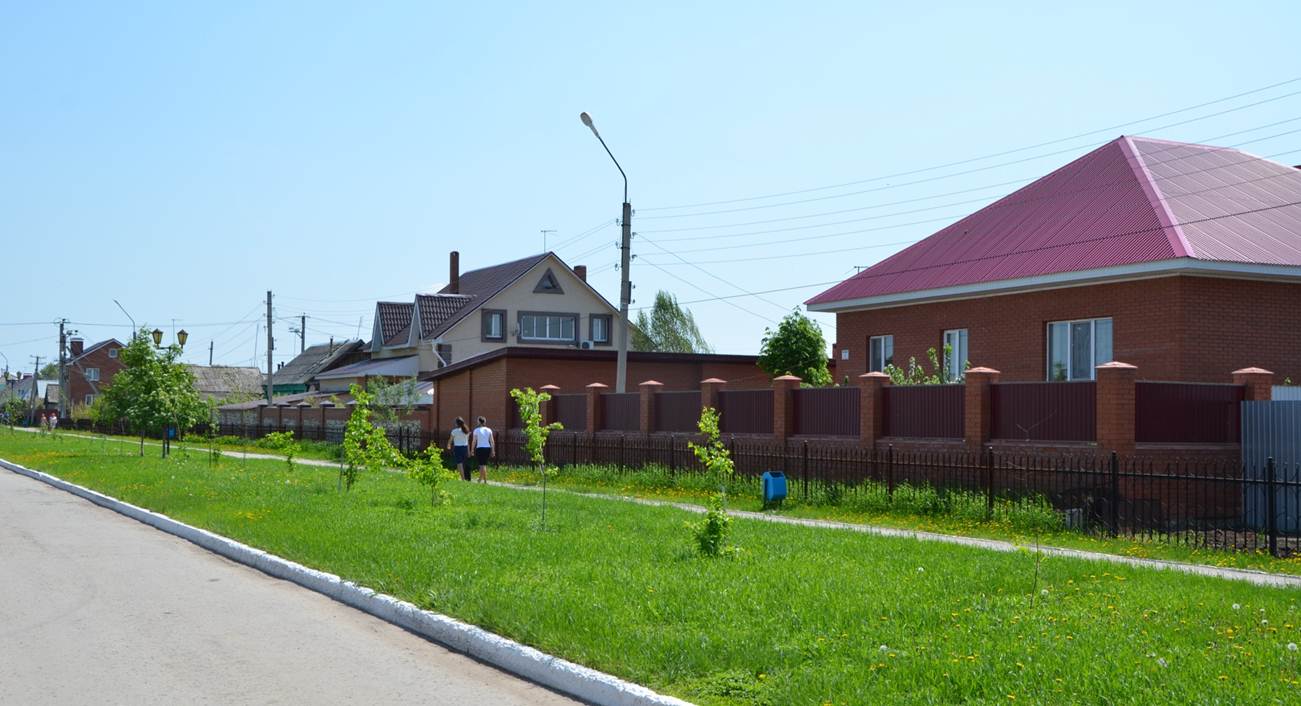 ЧЕЛОВЕЧЕСКИЙ КАПИТАЛ
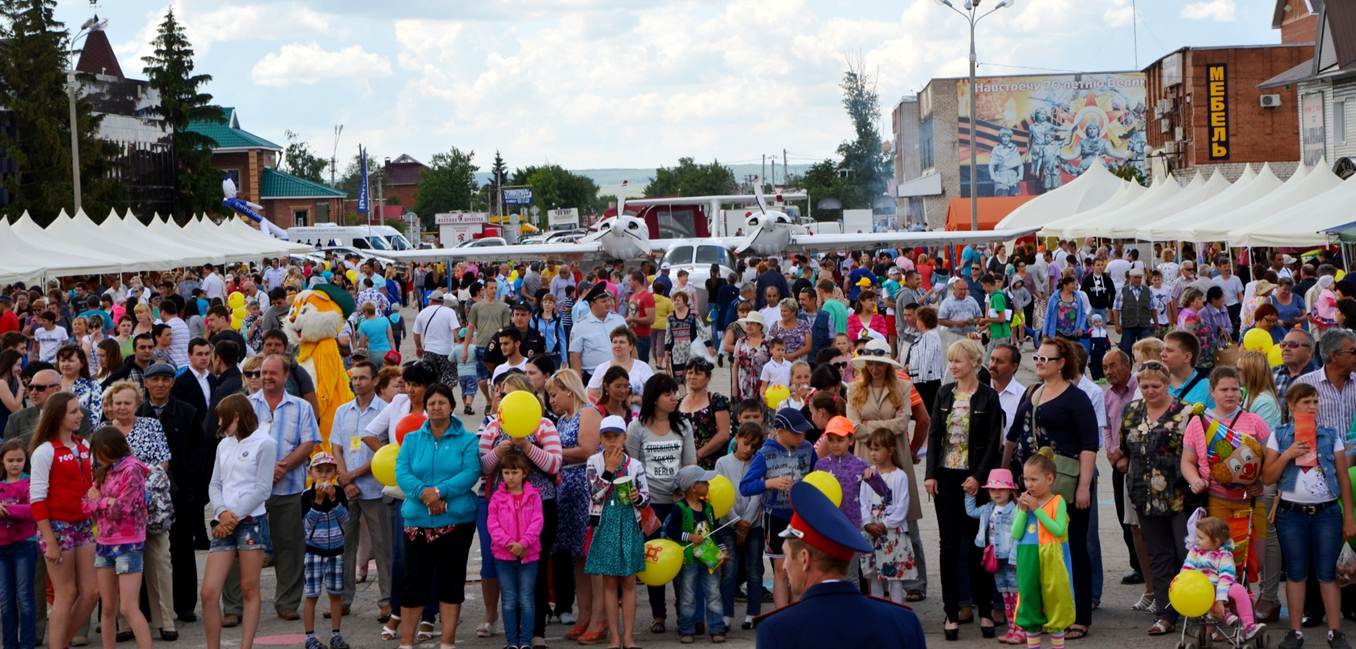 КОМФОРТНАЯ СРЕДА ПРОЖИВАНИЯ
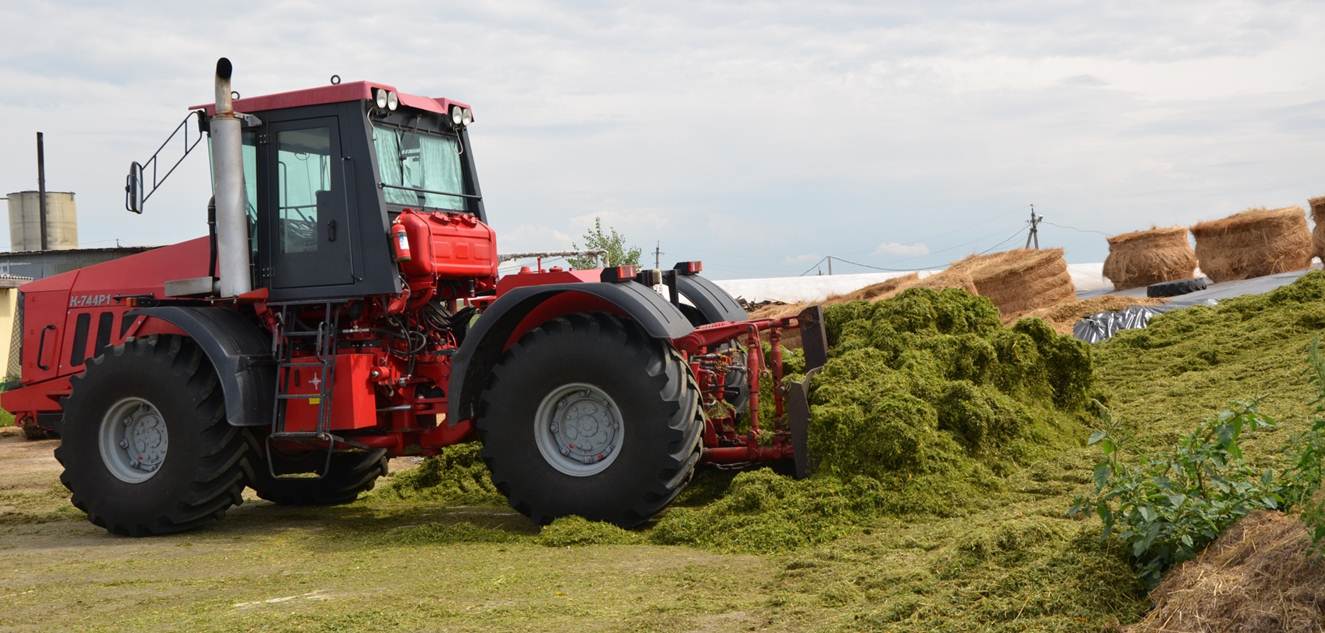 Экономика будущего
Предложения в проект «Стратегия -2030» можно высказать 9 сентября
СТРАТЕГИЯ РАЗВИТИЯ МУНИЦИПАЛЬНОГО РАЙОНА КРАСНОЯРСКИЙ с.п. Старая Бинарадка  на период до 2030 года
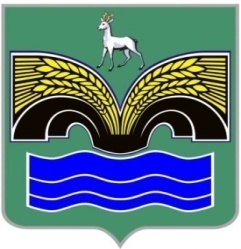 Строительство и ремонт сети безопасных и качественных автодорог с твердым покрытием местного значения и сокращение доли автодорог не отвечающим нормативным требованиям до 20% к 2030 году.
Проекты:
1. Муниципальная районная программа «Развитие дорожной инфраструктуры».
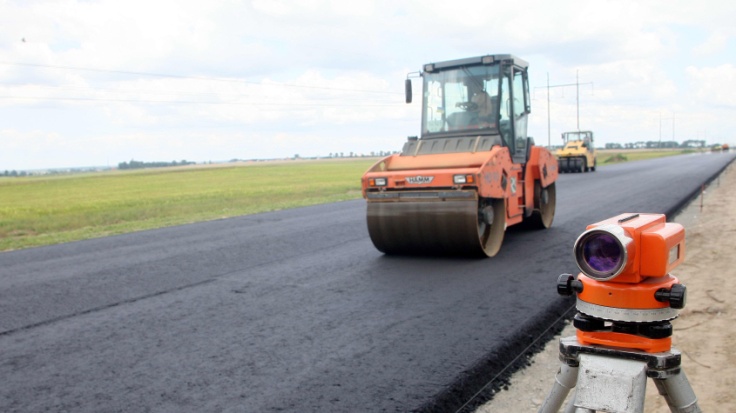 23
СТРАТЕГИЯ РАЗВИТИЯ МУНИЦИПАЛЬНОГО РАЙОНА КРАСНОЯРСКИЙ с.п Старая Бинарадка на период до 2030 года
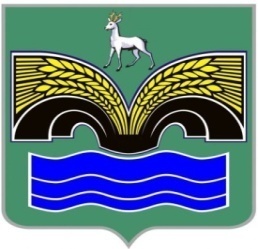 Человеческий капитал
Строительство парковой зоны 





Расширение детского сада
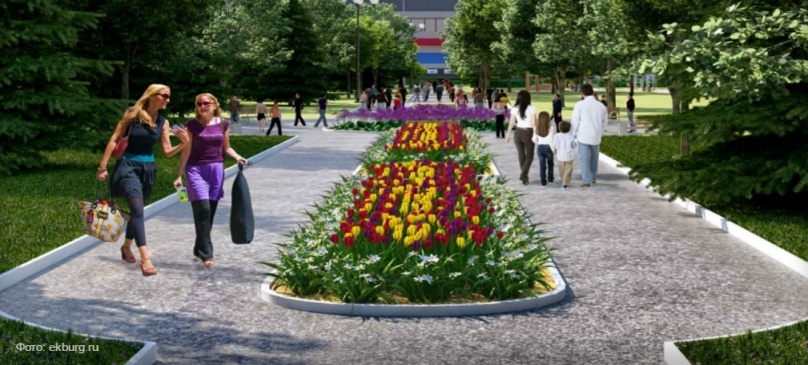 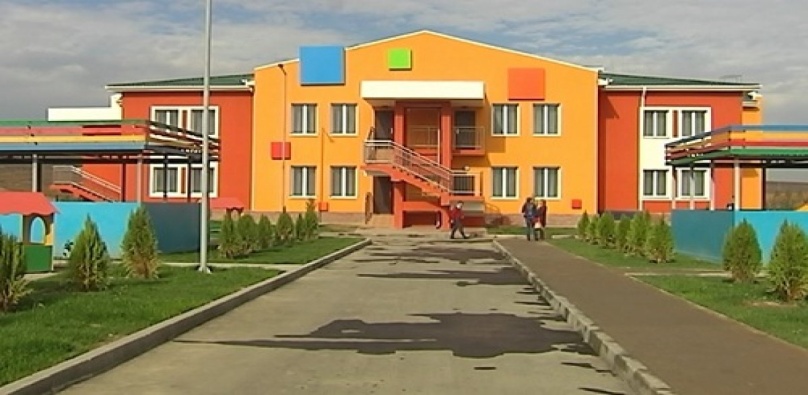 24
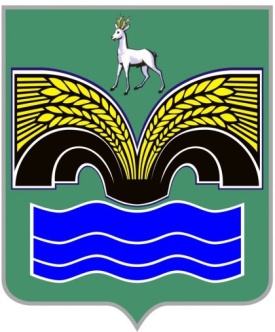 СТРАТЕГИЯ РАЗВИТИЯ МУНИЦИПАЛЬНОГО РАЙОНА КРАСНОЯРСКИЙ  
с.п. Старая Бинарадкана период до 2030 года
Очистка лесного озера в с. Старая Бинарадка








Строительство и модернизация системы уличного освещения
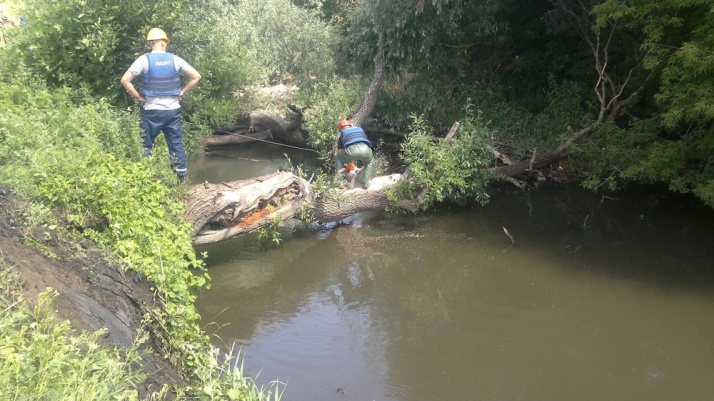 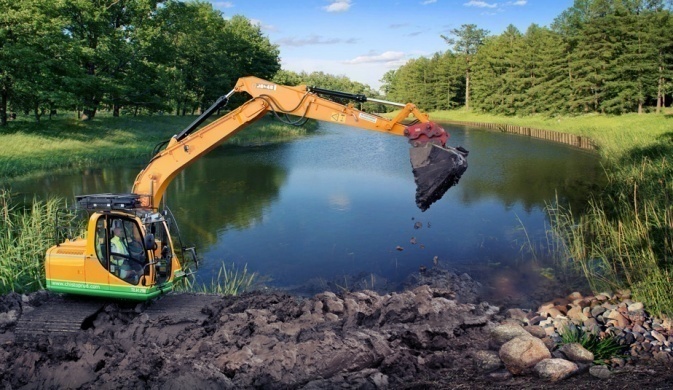 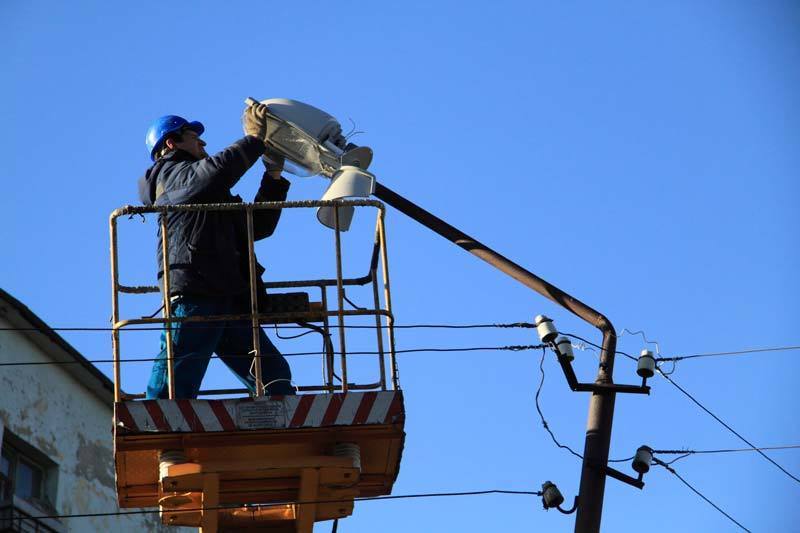 25
СТРАТЕГИЯ РАЗВИТИЯ МУНИЦИПАЛЬНОГО РАЙОНА КРАСНОЯРСКИЙ с.п. Старая Бинарадка на период до 2030 года
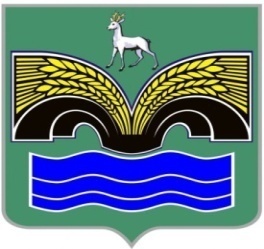 Комплексное развитие площадок для  многодетных семей  в с. Старая Бинарадка
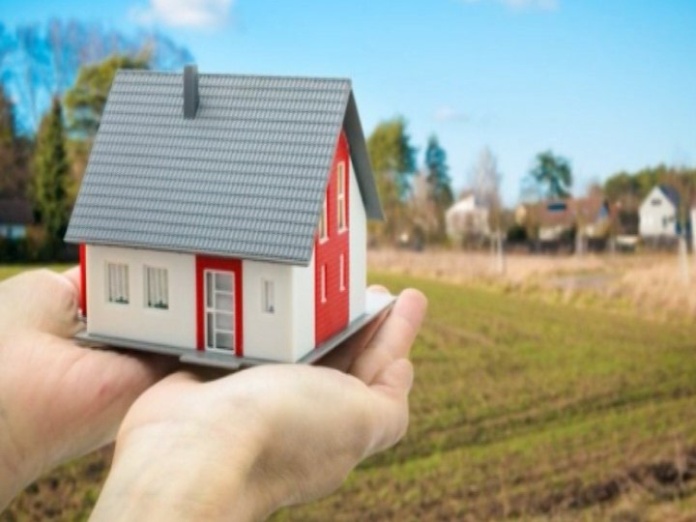 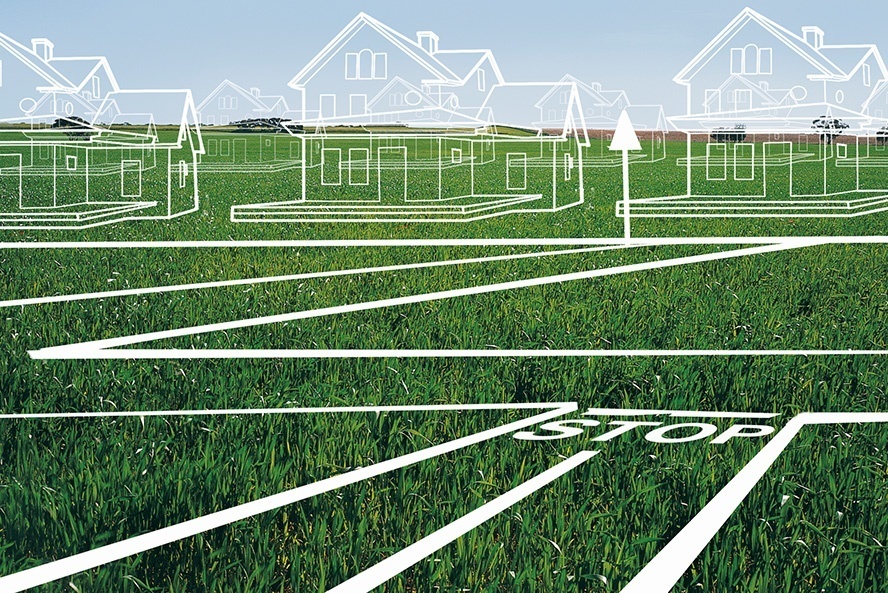 26
СТРАТЕГИЯ РАЗВИТИЯ МУНИЦИПАЛЬНОГО РАЙОНА КРАСНОЯРСКИЙ с.п. Старая Бинарадка 
на период до 2030 года
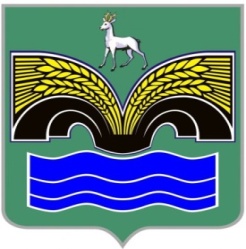 Комплексное освоение территории под ИЖС
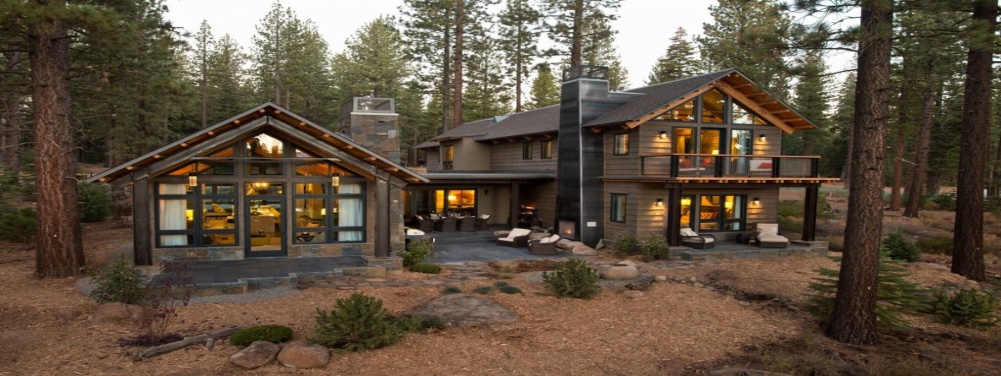 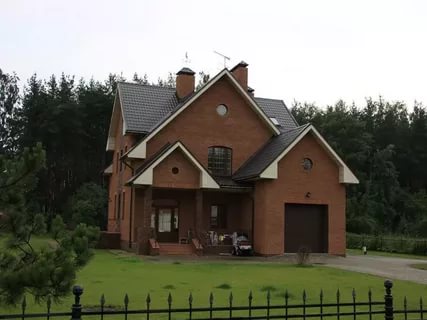 27
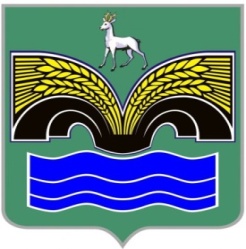 СТРАТЕГИЯ РАЗВИТИЯ МУНИЦИПАЛЬНОГО РАЙОНА КРАСНОЯРСКИЙ  Старая Бинарадкана период до 2030 года
РЕШЕНИЕ ЭКОЛОГИЧЕСКОЙ ПРОБЛЕМЫ
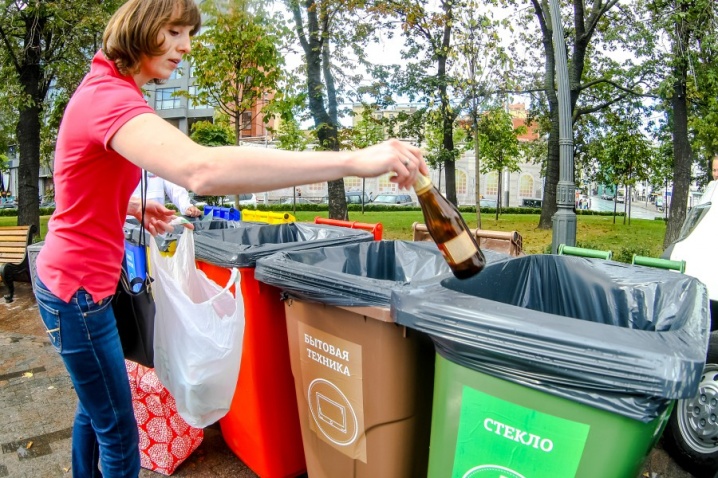 СБОР ТБО
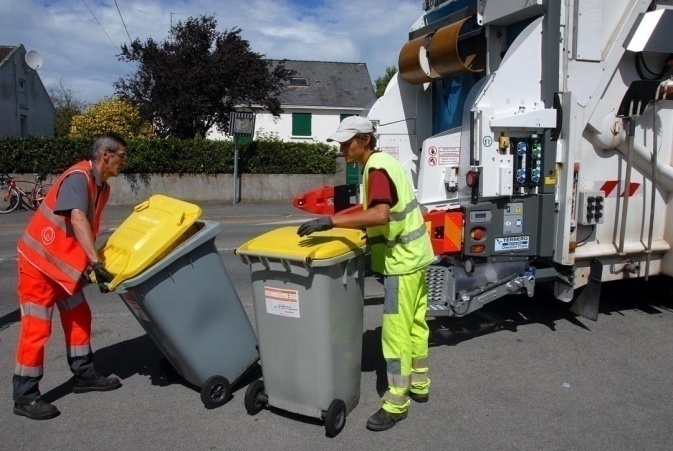 Утилизация ТБО.
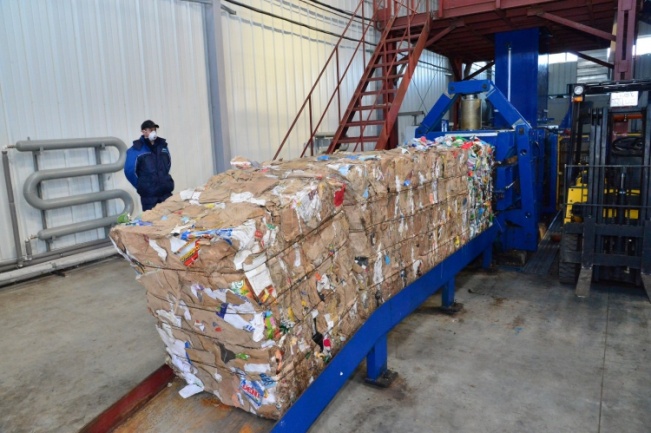 28
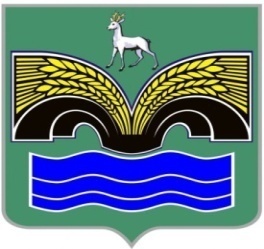 СТРАТЕГИЯ РАЗВИТИЯ МУНИЦИПАЛЬНОГО РАЙОНА КРАСНОЯРСКИЙ с.п. Старая Бинарадкана период до 2030 года
СНОС АВАРИЙНЫХ ЗДАНИЙ  И СООРУЖЕНИЙ
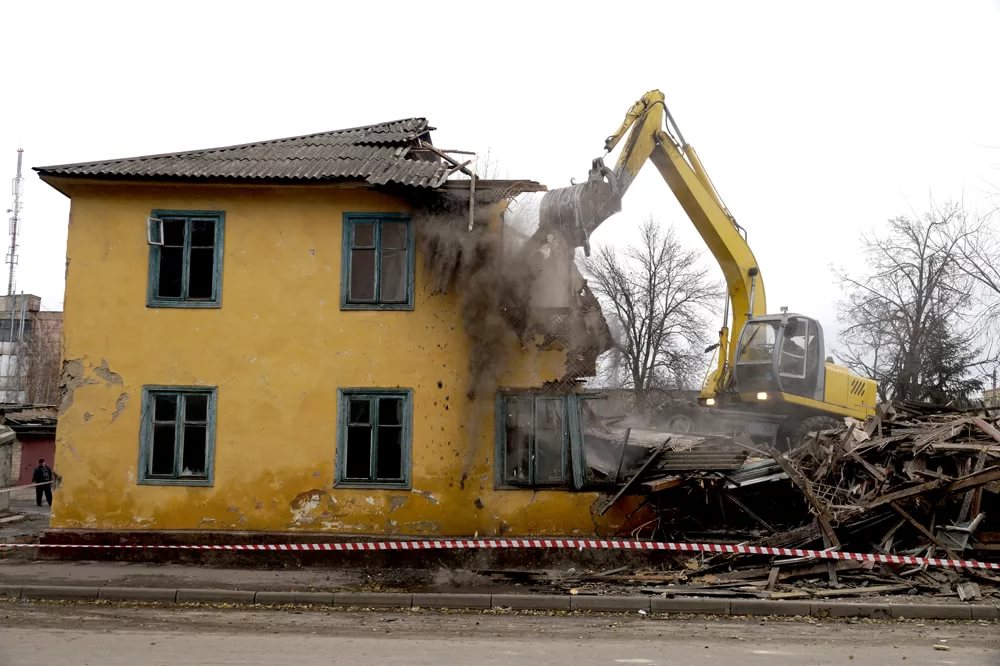 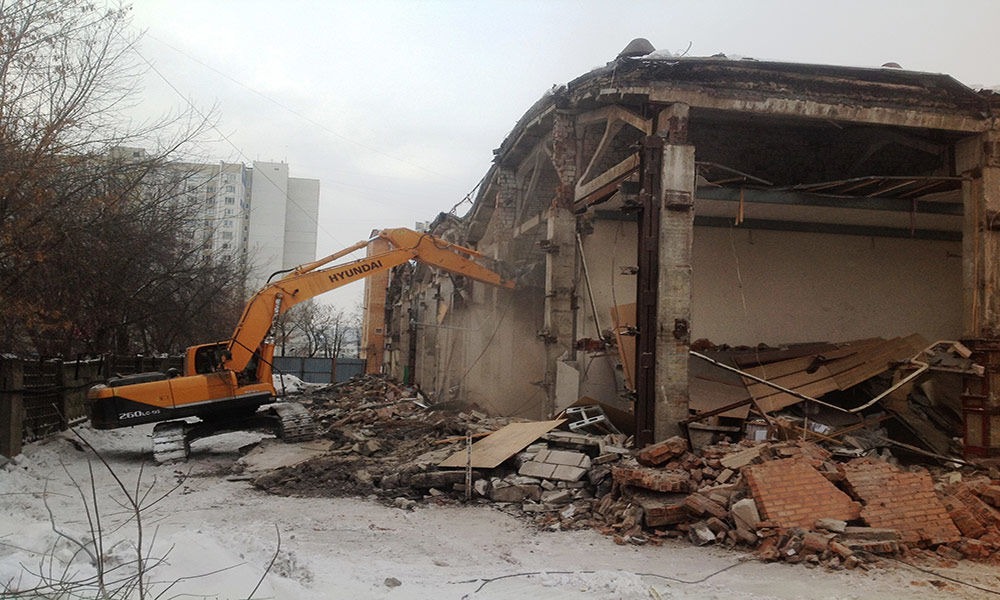 29
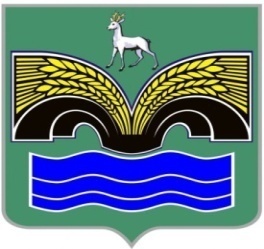 СТРАТЕГИЯ РАЗВИТИЯ МУНИЦИПАЛЬНОГО РАЙОНА КРАСНОЯРСКИЙ с.п. Старая Бинарадкана период до 2030 года
Благоустройство мест общего пользования
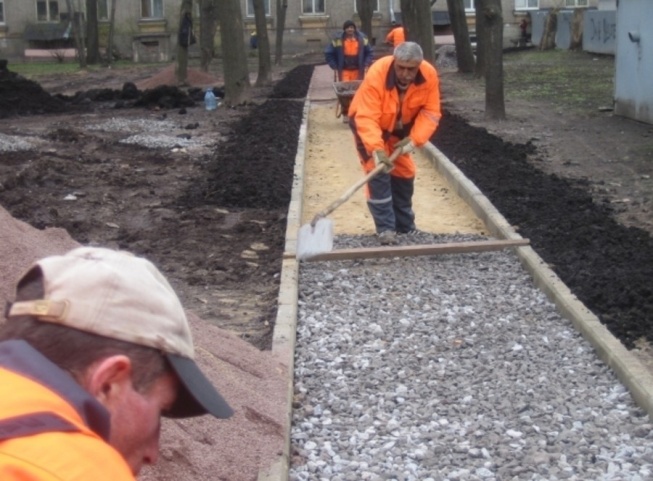 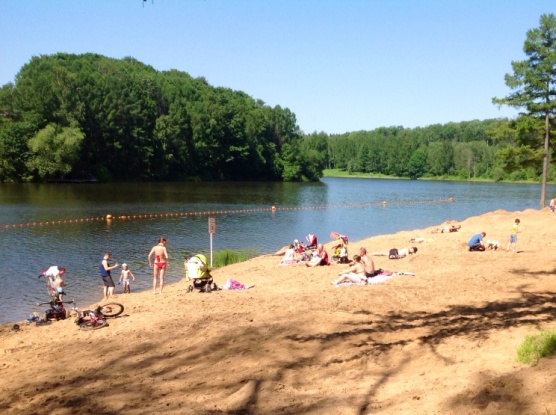 30
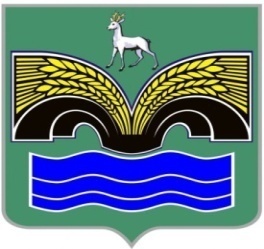 СТРАТЕГИЯ РАЗВИТИЯ МУНИЦИПАЛЬНОГО РАЙОНА КРАСНОЯРСКИЙ с.п. Старая Бинарадкана период до 2030 года
Строительство ФАП отвечающего современным условиям
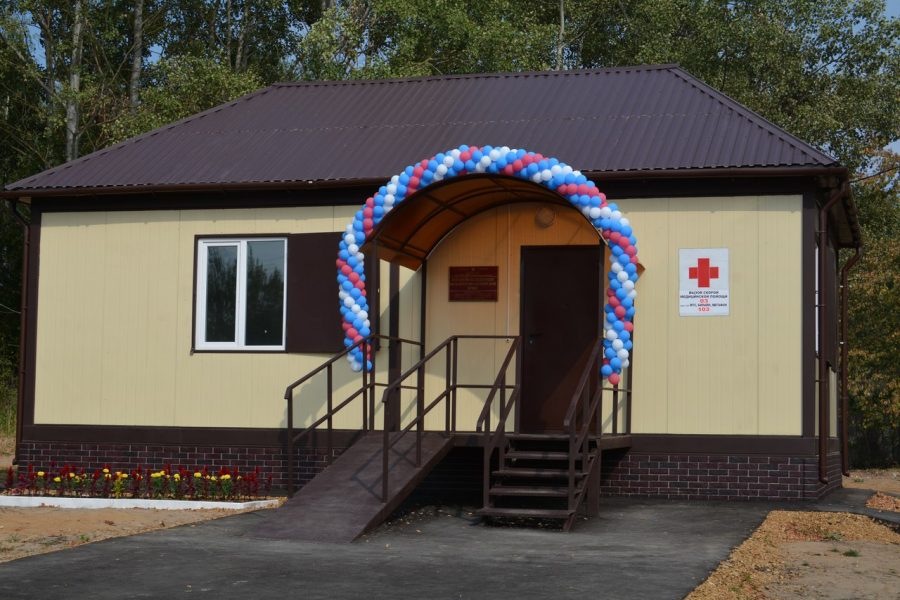 31